資料１－4
就労継続支援Ａ型事業所の大阪府障がい者サポートカンパニー登録要件の設定について
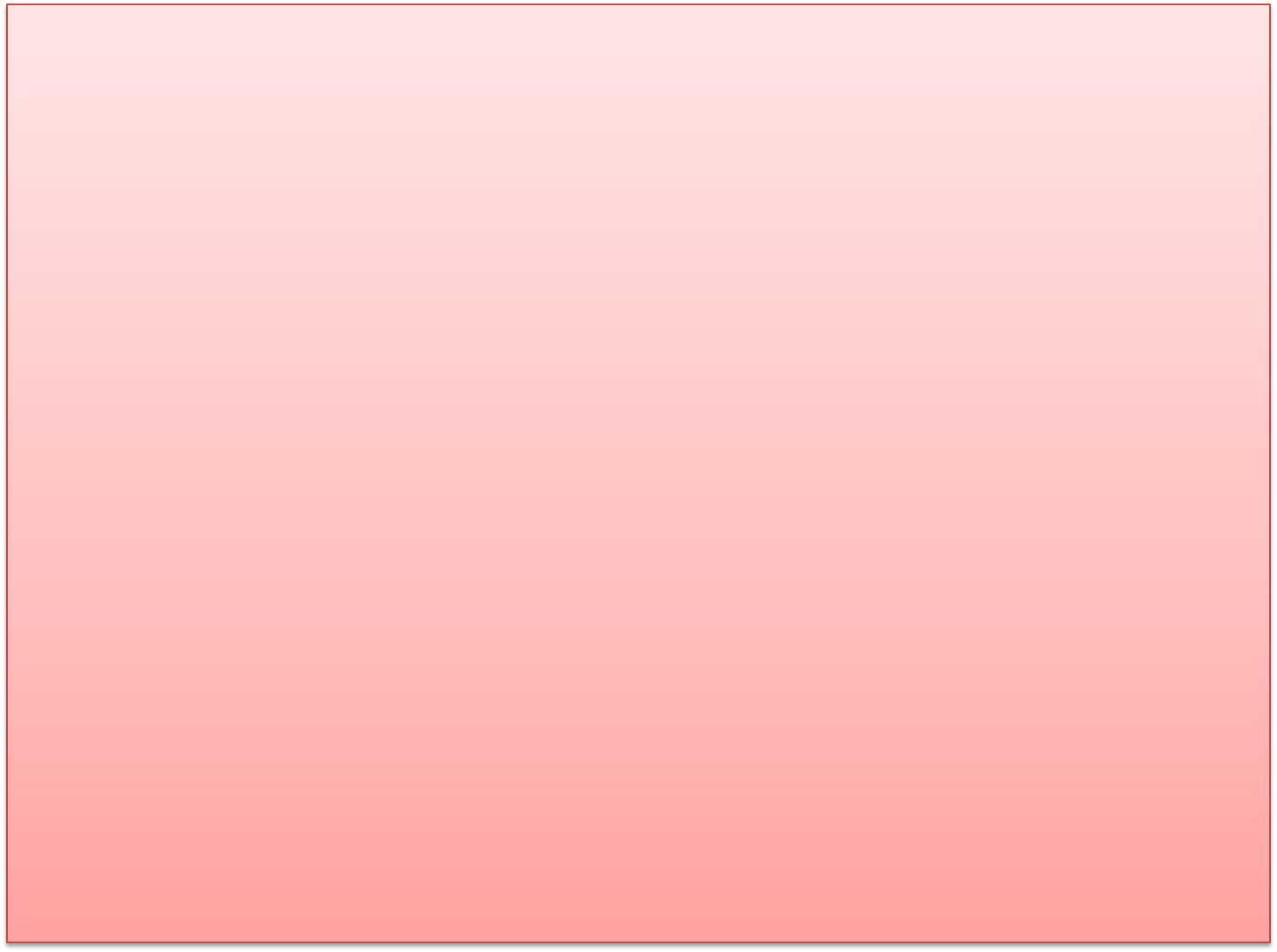